Silent Site (A Christmas Carol)
Silent site, silent site
Either codon is all right;
A noncoding change between parent and child,
Unlike nonsense changes your effects are mild;
Drift in harmless peace,
Drift in harmless peace.
They both encode 
the same amino acid
Since they have no selective effect, 
random genetic drift will determine 
if these mutations spread
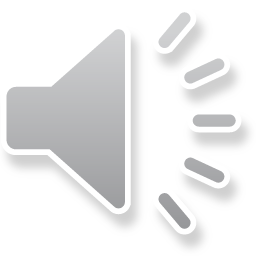 [Speaker Notes: (Note altered lyrics)]